Nutrient Watershed Permit
Stakeholder Advisory Group Meeting December 6, 2013
Robert Schlipf
San Francisco Bay Water Board
NPDES Division
Permit Components
Monitoring & Reporting
Monitoring similar to current effort
Reporting on nutrient trends
Investigating any nutrient trends
Support Nutrient Studies
Treatment Plant Optimization and Upgrade Evaluation
Understand load reduction feasibility and cost
Prevent process change that would increase nutrient discharge
Inform short and long-term management decisions
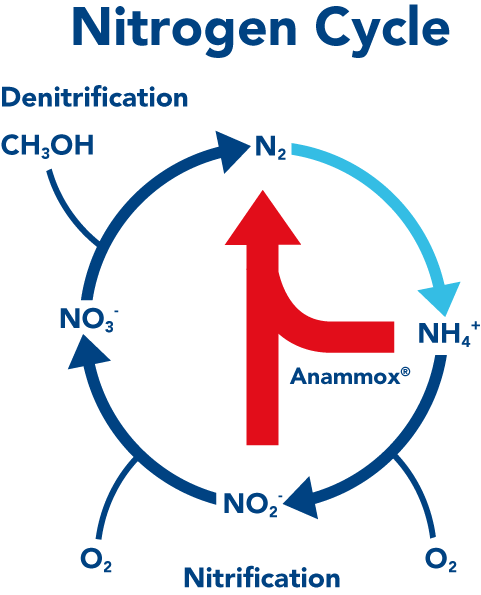 Permit Time Line